Ticket de entrada
El presente instrumento tiene como finalidad conocer los aprendizajes que se alcanzan durante la implementación de los talleres. Se debe contestar dos veces: uno al comienzo de cada sesión y otra, al finalizar la experiencia. 
Esta información será empleada para seguir mejorando los talleres diseñados por el programa. 

https://forms.gle/o8GP8tckCHY7HmmB6
TALLER 10:  Introducción a la Enseñanza de Fracciones
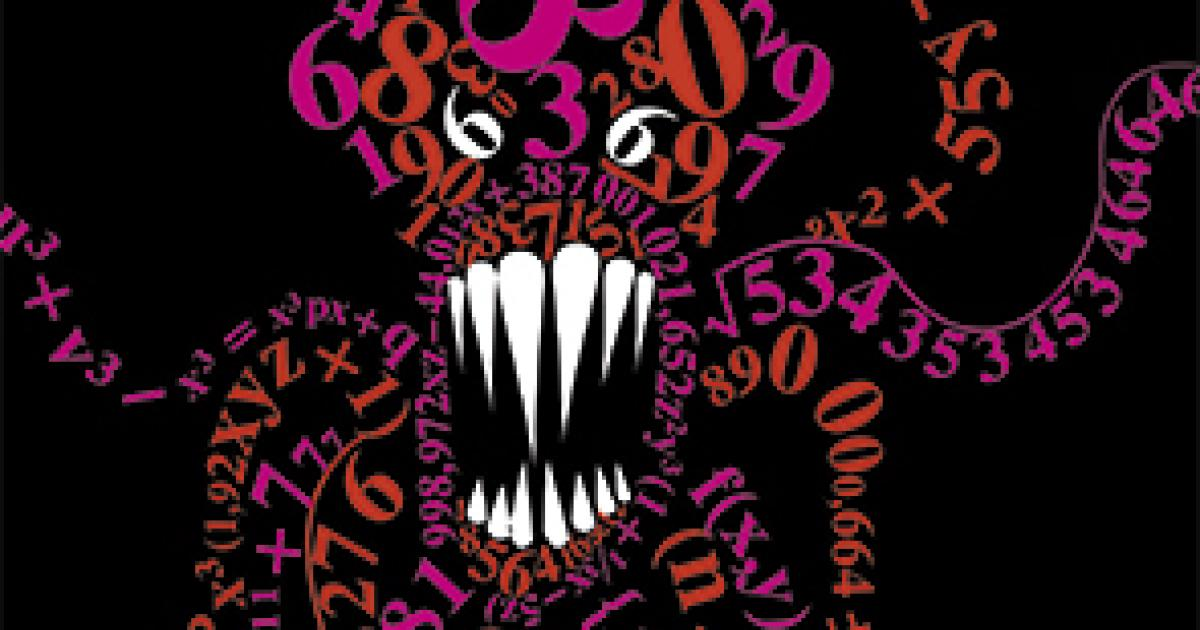 Objetivo del taller:
1. Profundizar la enseñanza de las fracciones para el primer Ciclo de Educación Básica
2. Analizar tareas matemáticas asociadas a los aprendizajes del eje de números de las Bases Curriculares de Educación Básica.
Índice del taller 10
1. Resolución de tareas matemáticas (TM)
Orientada a la búsqueda de estrategias en equipo para desarrollar fracciones, a través de la resolución de problemas.
2. Modelación de práctica profesional docente
Gestión de las estrategias presentadas en clases, resaltando aspectos conceptuales de fracciones. 
3. Tipos de problemas
Según su naturaleza
Según el contexto
4. Institucionalización y evaluación
Resumen de conceptos fundamentales de fracciones. 
Evaluación del taller 10
Resolución de Tareas Matemáticas (TM)
Situaciones de contexto…
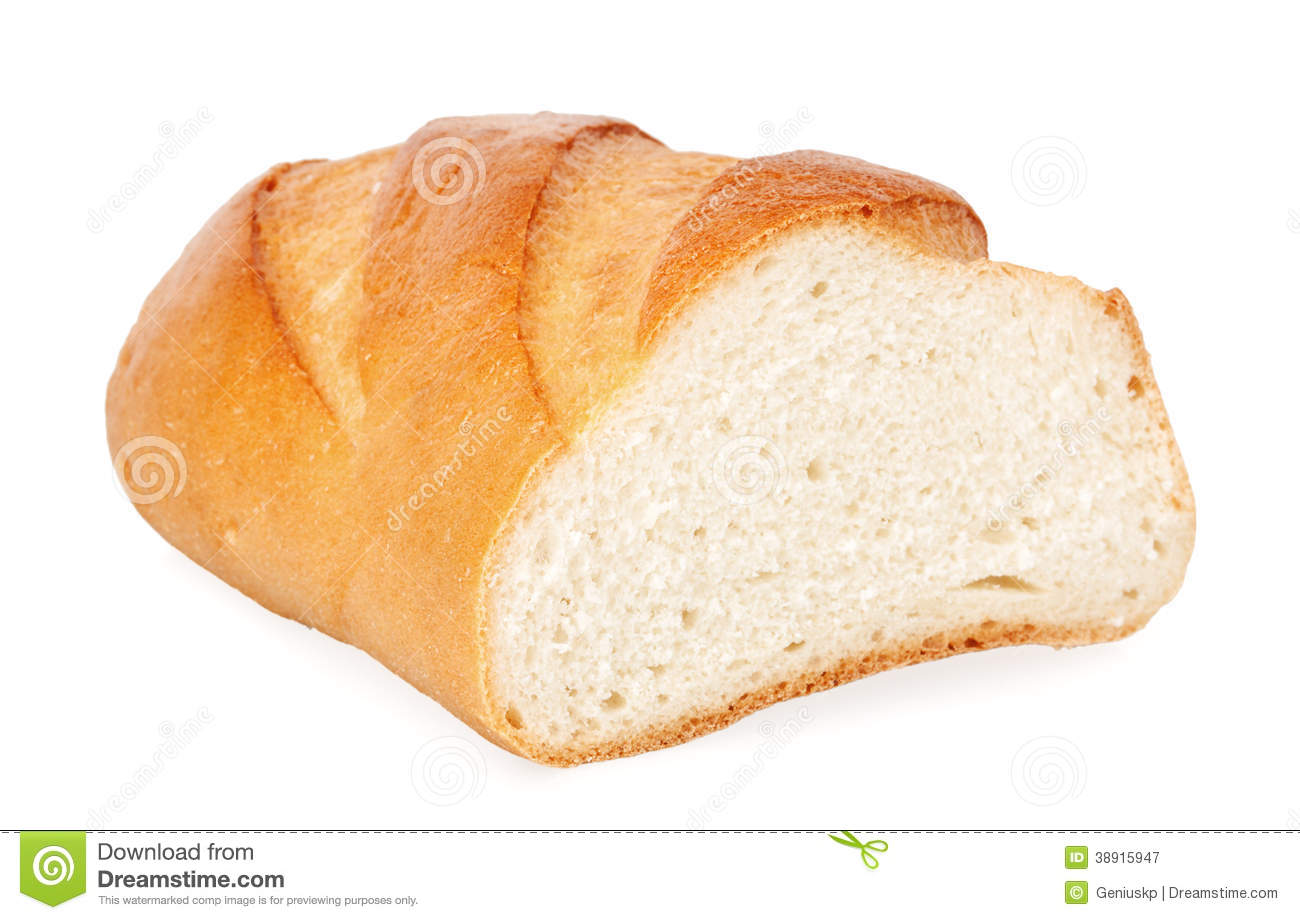 Cuando los niños hablan fuera de la escuela…

	
			¡ comí medio pan en el desayuno!


	¡ debemos regresar a casa en un cuarto de hora!



¡mi mamá compró tres cuartos de un  kilo de queso de Osorno !


¿En que otros contextos ustedes o sus estudiantes utilizan las fracciones?
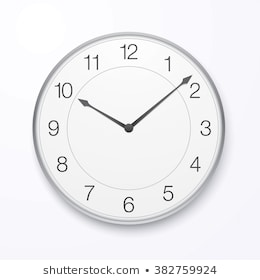 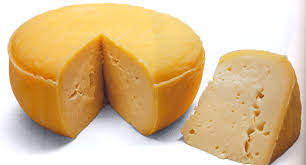 Actividad 1.1Contexto Real
¿Cómo podemos dividir esta varilla de madera en 4 partes iguales?
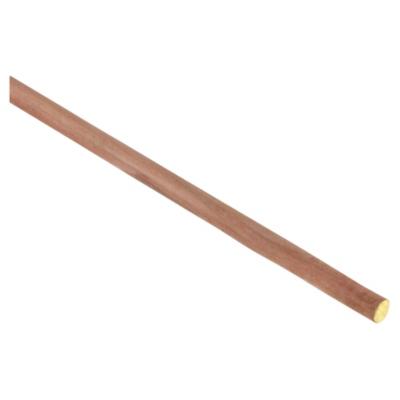 Actividad 1.1Contexto Real
¿Cómo podemos dividir esta varilla de madera en 4 partes iguales?
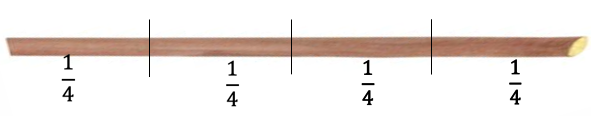 Actividad 1.2Contexto Real
¿Qué hacemos si necesitamos que la varilla de madera sea dividida en 3 partes iguales?
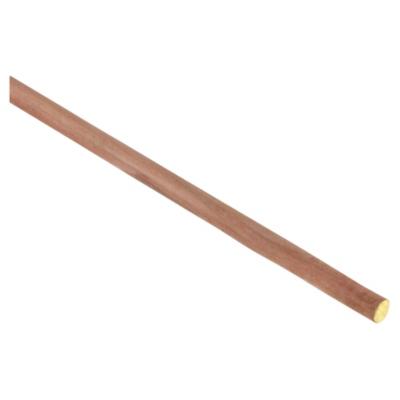 Actividad 1.2Contexto Real
¿Qué hacemos si necesitamos que la varilla de madera sea dividida en 3 partes iguales?
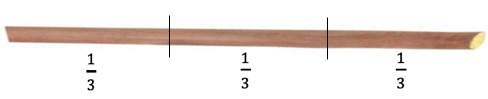 Actividad 2: Representación de fracciones
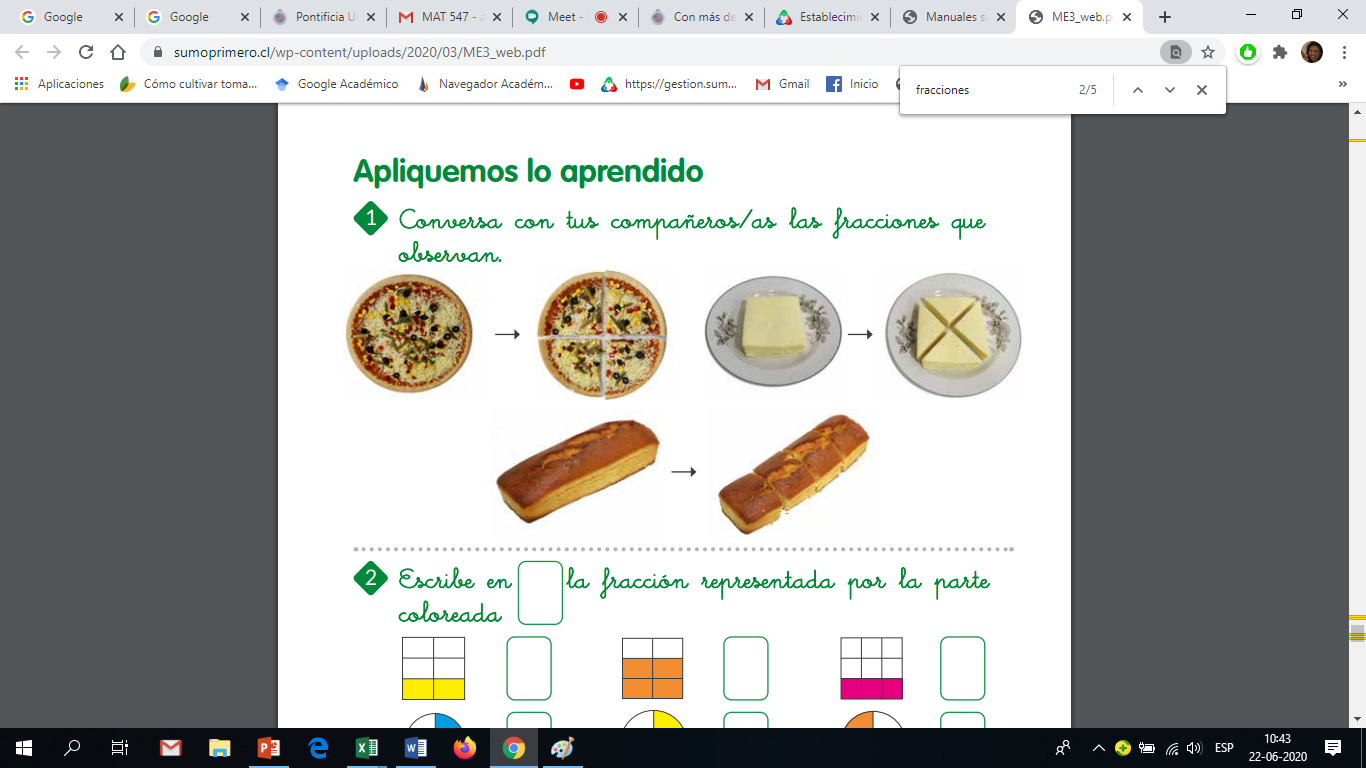 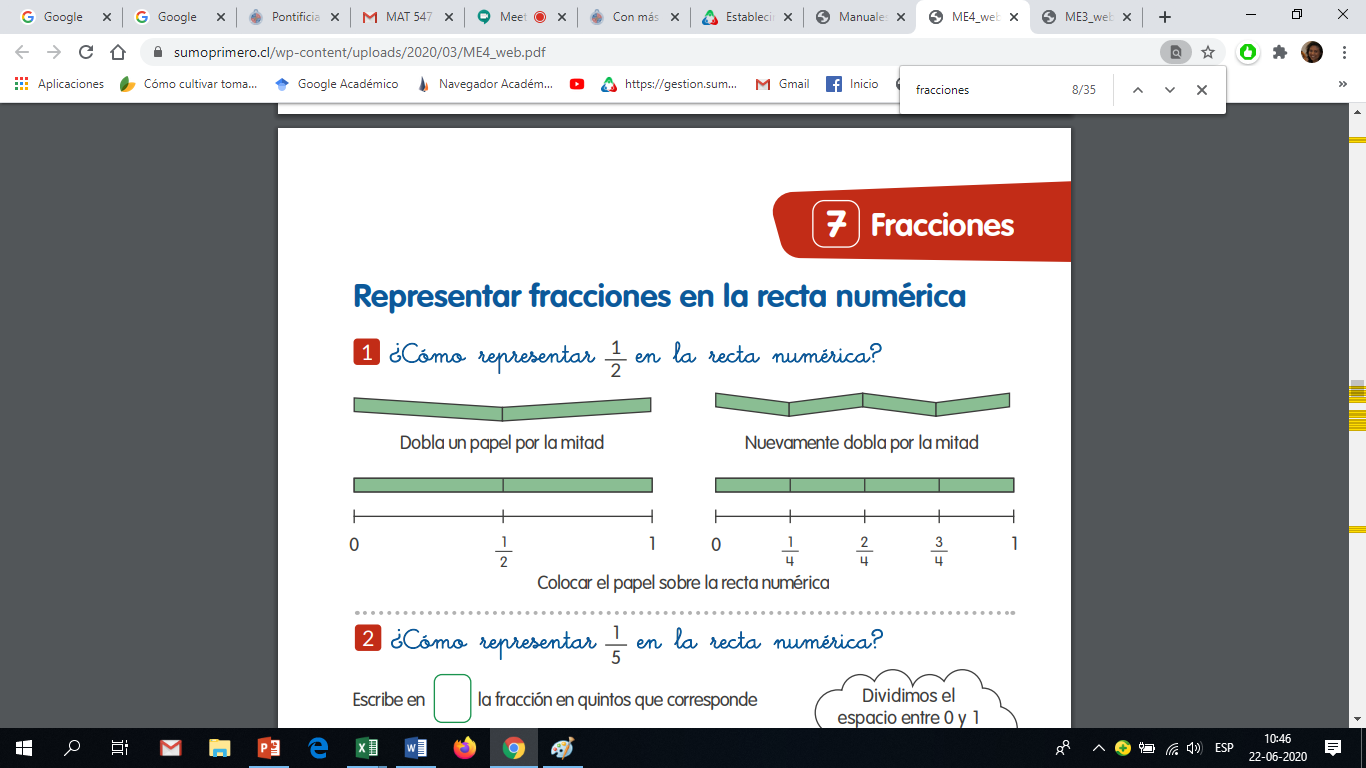 Texto del estudiante 3 Básico, p. 71
Texto del estudiante 4 Básico, p. 37
…¿Qué es una Fracción?
Fracciones unidad
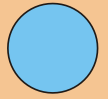 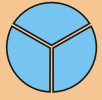 =
=
1
1
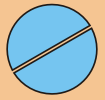 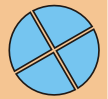 =
1
=
1
¿Qué particularidad tienen estas fracciones en las fichas de madera?
Actividad 3: Reconociendo fracciones como parte de un todo
¿Qué fracción del conjunto de caritas es de color amarillo?
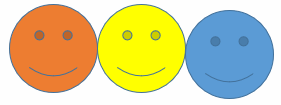 …veamos ahora algunos tipos de fracciones…
Fracciones propias y fracciones impropias
¿Qué diferencia observas entre las fracciones                ?
Fracciones propias y fracciones impropias
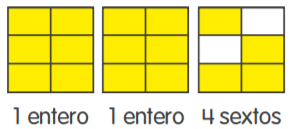 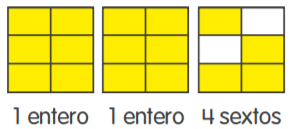 “Modelación de un enfoque de clase para introducir la enseñanza de fracciones”¿cómo lo haríamos…?
… reflexionemos…¿cómo organizar una propuesta de enseñanza en torno a la siguiente situación?
Preguntas orientadoras:
¿Cuáles son los conocimientos previos necesarios para la enseñanza de fracciones? 
¿Cómo enseñamos las fracciones a distancia?
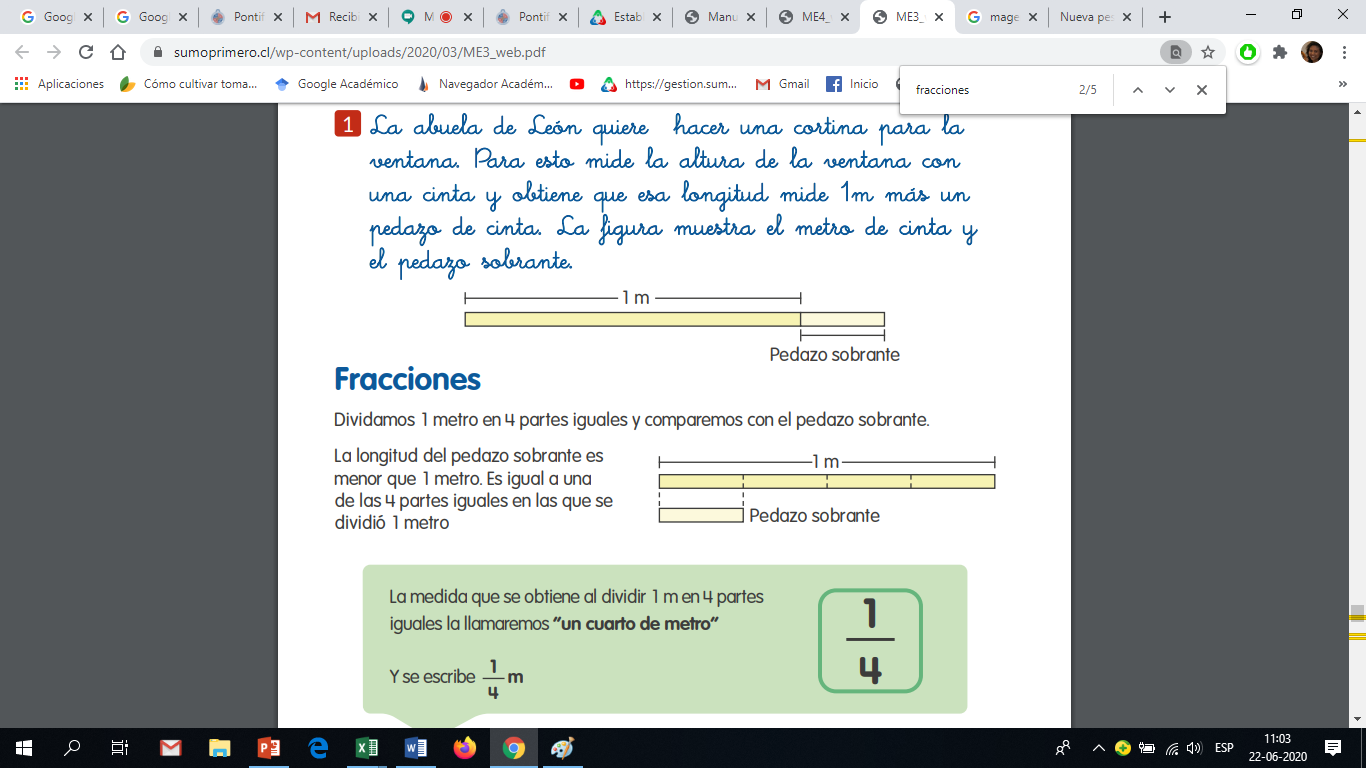 Texto del estudiante 3 Básico, p. 68
Adición y sustracción de fracciones
…Adición y Sustracción de fracciones con igual denominador …
¿cómo estudiar la adición de fracciones empleando contextos y materiales?
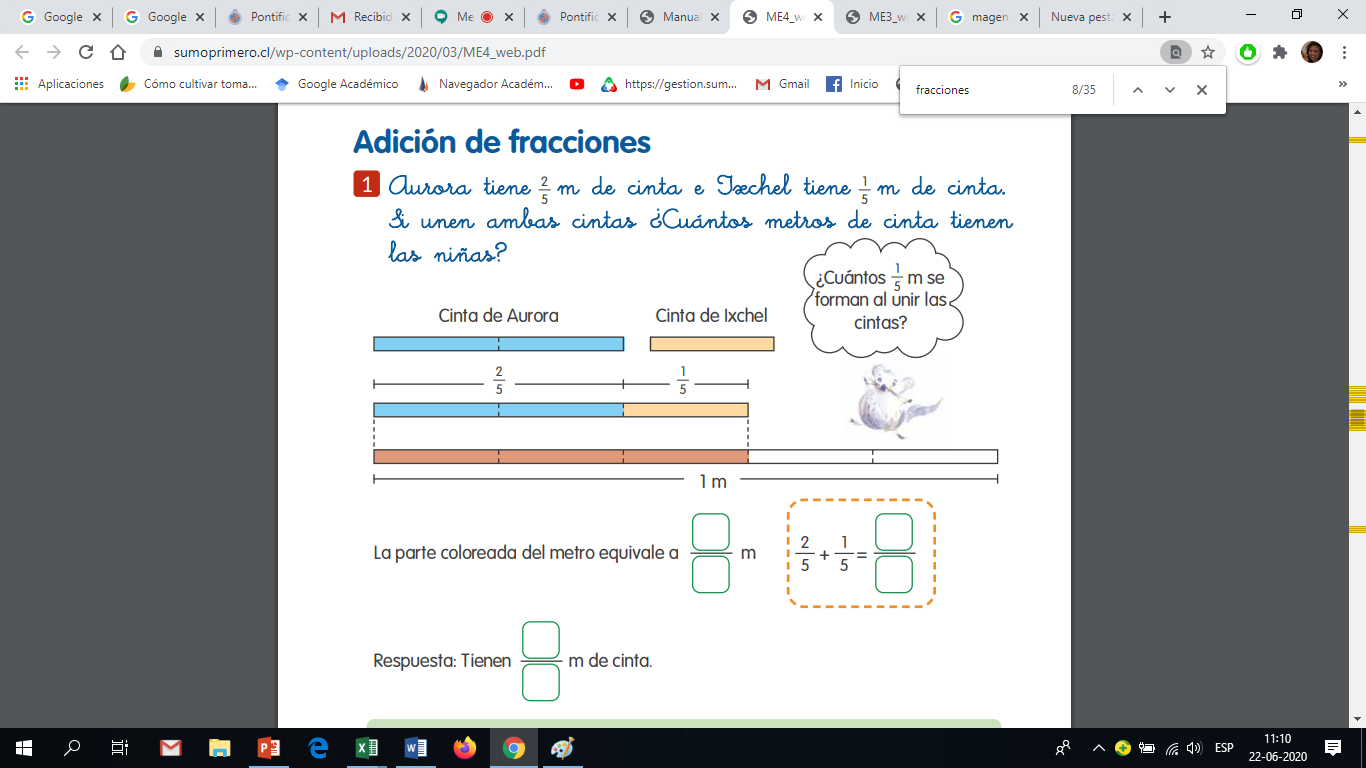 Texto del estudiante 4 Básico, p. 41
En la enseñanza de las fracciones, el uso de material concreto es fundamental para apoyar la construcción de representaciones mentales y fomentar el tránsito hacia la abstracción.

A continuación mostramos algunos de ellos…
Ejemplos de material concreto para el estudio de las fracciones
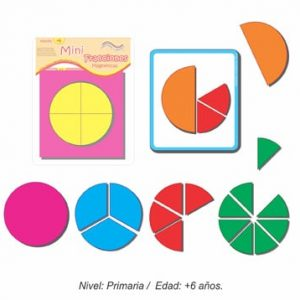 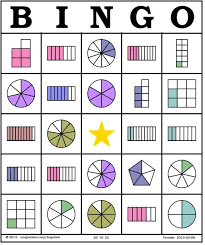 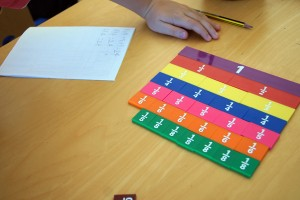 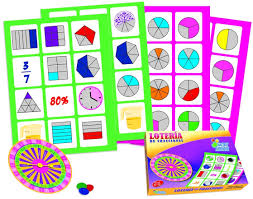 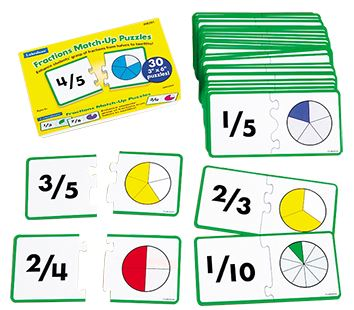 Orden de fracciones
Actividad 4: Comparación de fracciones
Actividad 5: Fracciones con igual representación
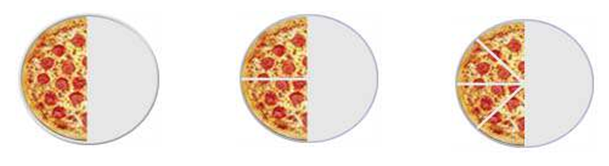 (extracto de Maths)
¿…puede representar en la recta numérica estas fracciones?
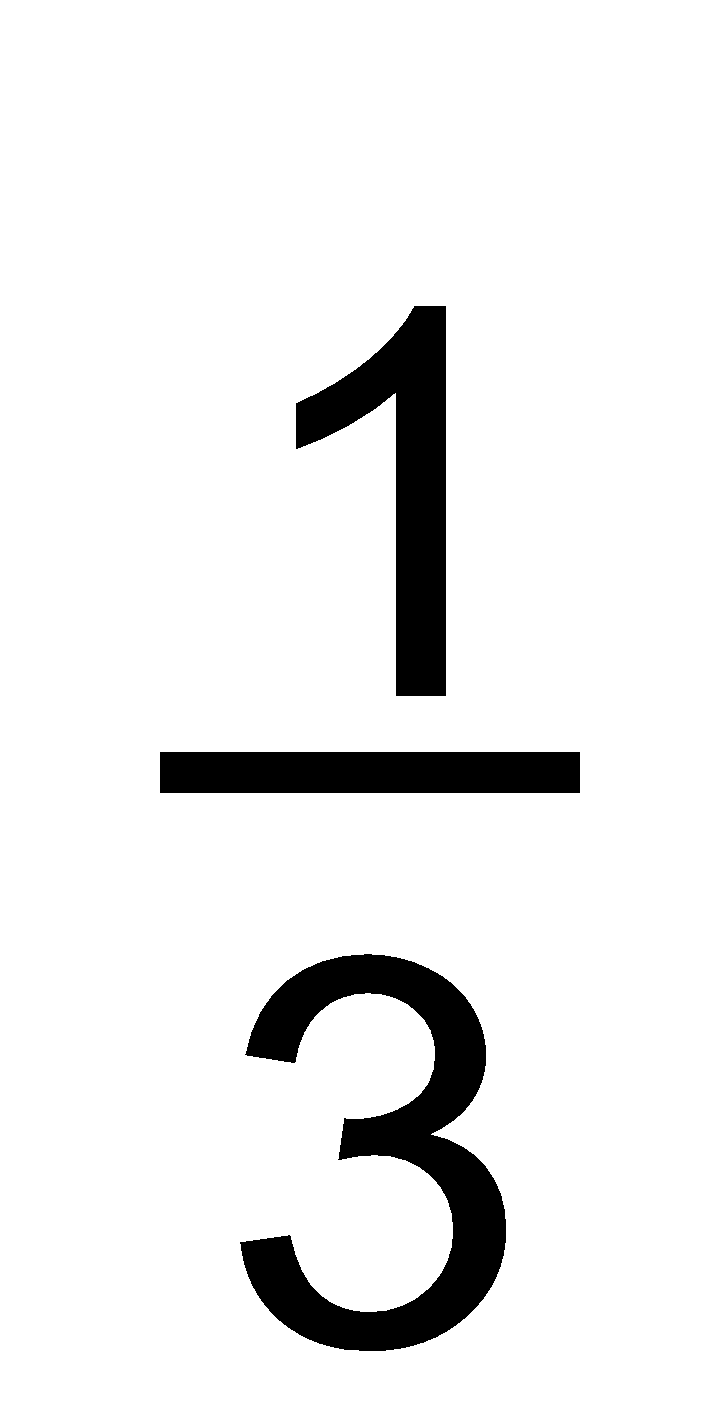 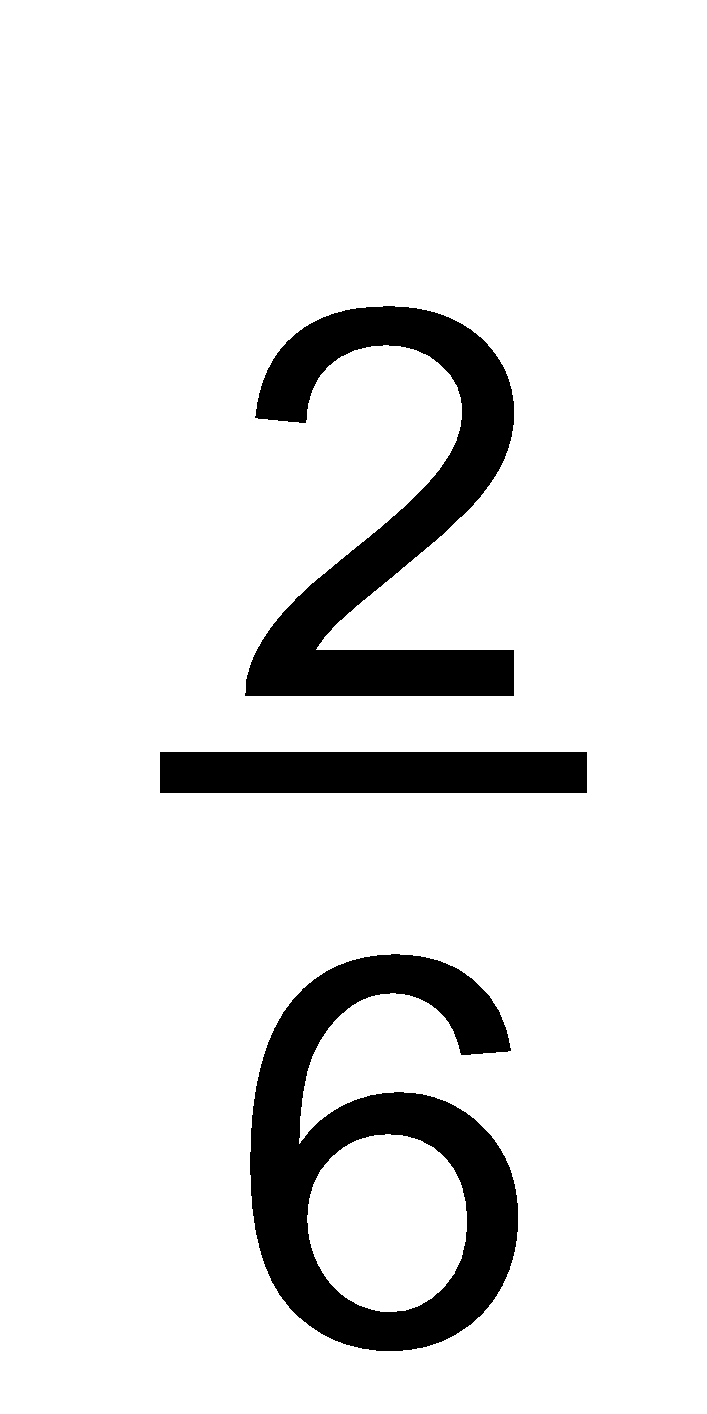 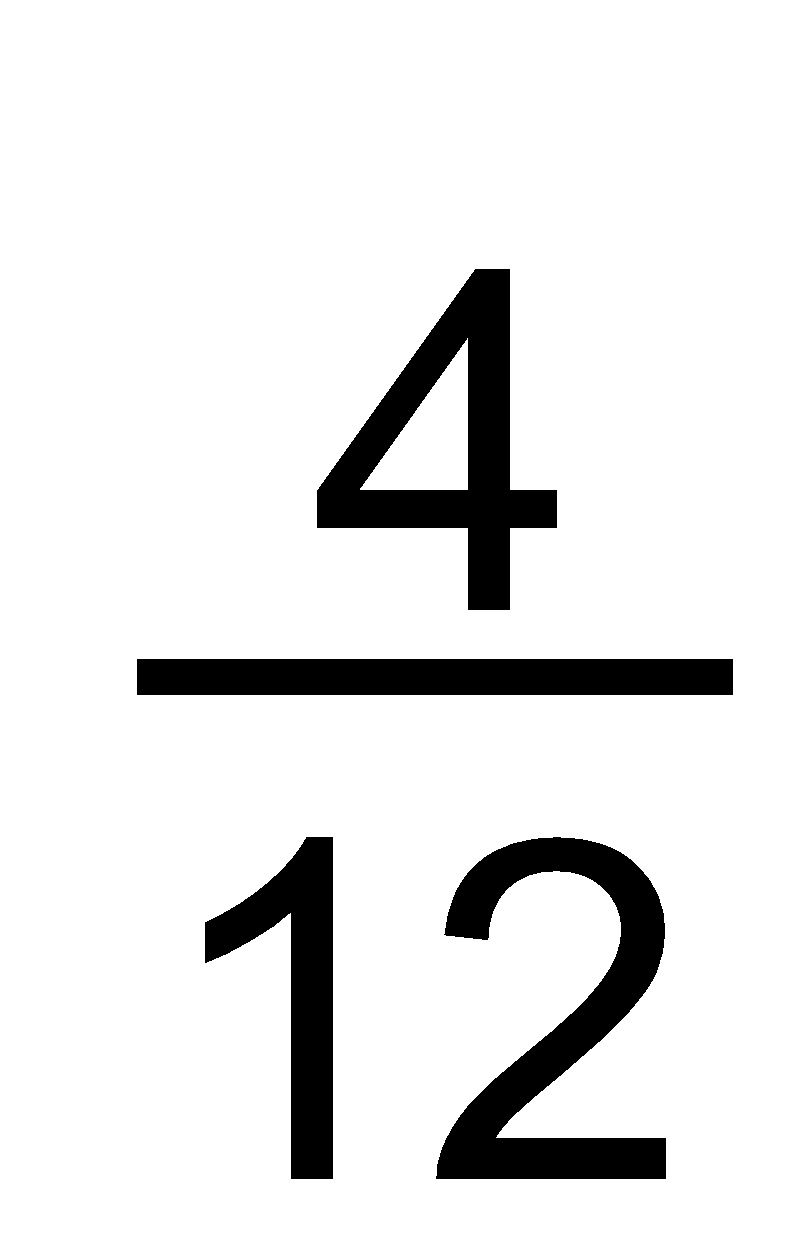 Fracciones en Khan Academy
Articulación Khan Academy
Introducción a las fracciones
https://es.khanacademy.org/math/arithmetic/fraction-arithmetic/arith-review-fractions-intro/v/fraction-basics
Las fracciones en la recta numérica
https://es.khanacademy.org/math/arithmetic/fraction-arithmetic/arith-review-fractions-on-the-number-line/v/fractions-on-a-number-line
Fracciones equivalentes
https://es.khanacademy.org/math/arithmetic/fraction-arithmetic/arith-review-visualizing-equiv-frac/v/equivalent-amount-of-pizza
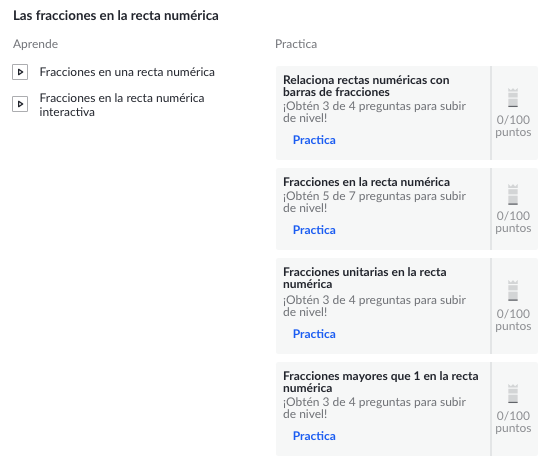 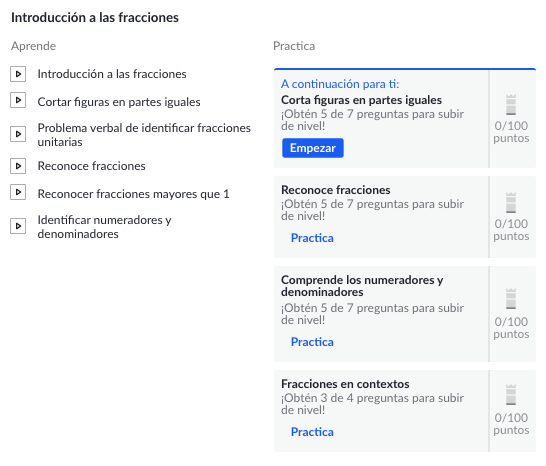 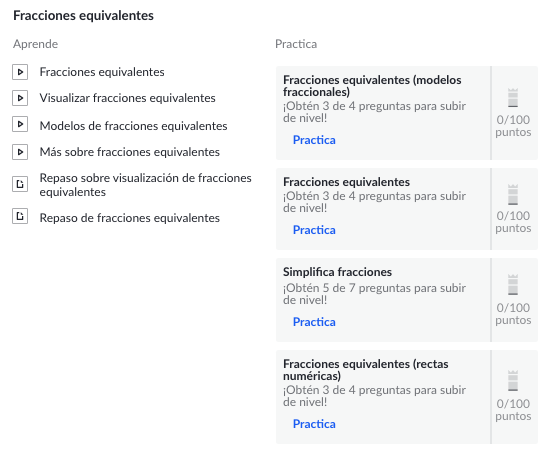 Articulación Khan Academy
Comparar fracciones
https://es.khanacademy.org/math/arithmetic/fraction-arithmetic/arith-review-comparing-fractions/v/comparing-fractions-with-greater-than-and-less-than-symbols
Denominadores comunes
https://es.khanacademy.org/math/arithmetic/fraction-arithmetic/arith-review-common-denominators/v/finding-common-denominators
Descomponer fracciones
https://es.khanacademy.org/math/arithmetic/fraction-arithmetic/arith-review-decompose-fractions/v/decomposing-a-fraction-visually
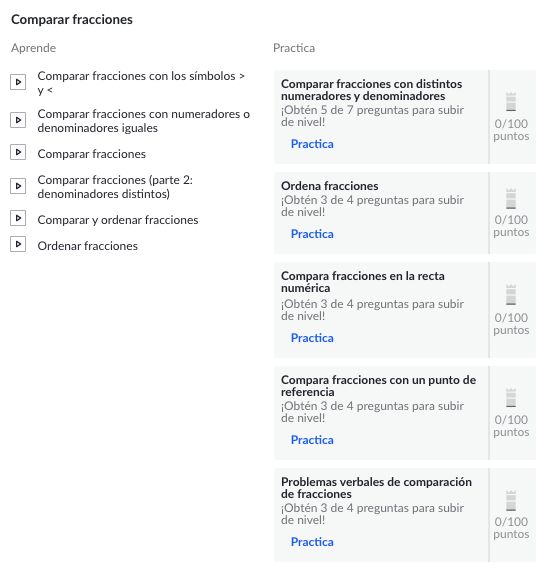 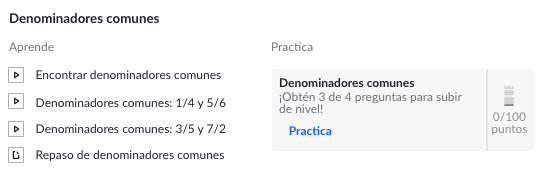 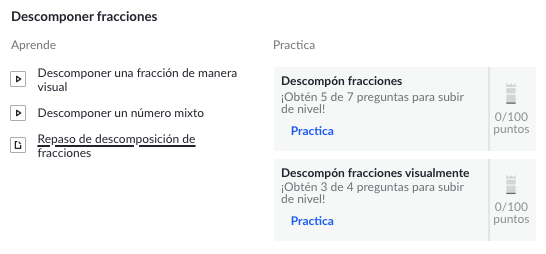 Tipos de problemas
… con la finalidad de presentar tareas sobre la base de una tipología de problemas matemáticos, adjuntamos la siguiente…
TIPOS DE PROBLEMAS
(Díaz V., Poblete A., 2001)
Rutinarios
No-rutinarios
Según Naturaleza
Según Contexto
Real
Realista
Fantasista
Puramente matemático
…Síntesis del taller…
En este taller se busca activar distintos conocimientos previos acerca de las fracciones y reflexionar en torno a aspectos conceptuales, así como también discutir aspectos claves relacionados con su enseñanza y aprendizaje.

 También da cuenta de la relevancia de considerar aspectos afectivos en la enseñanza de la matemática. Así, se comparten actividades enfocadas en apoyar a los estudiantes  en los procesos de matematización de situaciones de la vida diaria. Por ello se busca compartir mediante este taller, una mirada del aprendizaje de las fracciones desde el planteamiento de actividades tendientes  a la internalización  del concepto, para  posterior desarrollar tareas de mayor grado de complejidad. 

Un aspecto clave abordado, es la relevancia de las representaciones para los proceso de conceptualización de las fracciones. 

Finalmente, se comparte una tipología de problema con el objetivo de aportar ideas para organizar y diseñar propuestas de enseñanza que contribuyan al desarrollo de habilidades matemática. Esta tipología de problemas matemáticos se organiza de acuerdo a su naturaleza (rutinarios y no rutinarios) y de acuerdo al contexto (real, realista, fantasista y puramente matemático).
Reflexiones finales
¿Qué conceptos y procedimientos aprendió en este taller? 

Explique brevemente cuál o cuáles de ellos reforzaría. Justifique su respuesta.
Evaluación del taller
Evaluación del taller por parte de los(as) participantes: https://forms.gle/J8JB6jGK2U1LqX196

Ticket de salida
https://forms.gle/o8GP8tckCHY7HmmB6
REFERENCIAS
1. Diaz, V., Poblete, A. (2001)  Categorizando Problemas en Algebra. UNO. Revista de Didaáctica de la Matemática, 27, 93-103
2. Díaz, V., Poblete, A. (2016). Modelo de competencias profesionales de matemáticas y su implementación en profesores de la enseñanza primaria. Bolema: Mathematics Education Bulletin,  30  (55), 786-807  doi.10.1590/1980-4415v30n55a23.
3. Duahalde, M.E., González, M.T. (2007).Encuentros cercanos con la Matemática. Aique Grupo Editor. Argentina
4. Gascon, J. (2011).Qué problema se plantea el enfoque por competencias. Un análisis desde la Teoría Antropológica de lo Didáctico. Recherches en Didactiques des Mathemátics, Vol.31, Nº1, 9-50
5. Jimenez, J. (2011). Fracciones. ESA. España
6. Polya, G. (1972). Como Plantear y Resolver Problemas . Ed. Trillas. México
7. Sabbatiello, E. (1970). El Geoplano.Ed. GADYP, Argentina
8.Schoenfeld, A. (1985). Mathematical Problem Solving. Academic Press, N.Y., U.S.A.
www.suma-mas.cl